MATEMATYKA
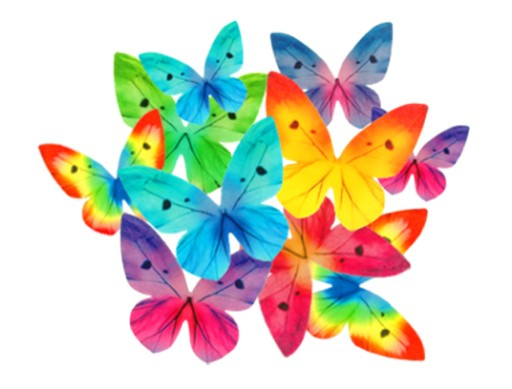 na łące…
ODSZYFRUJ
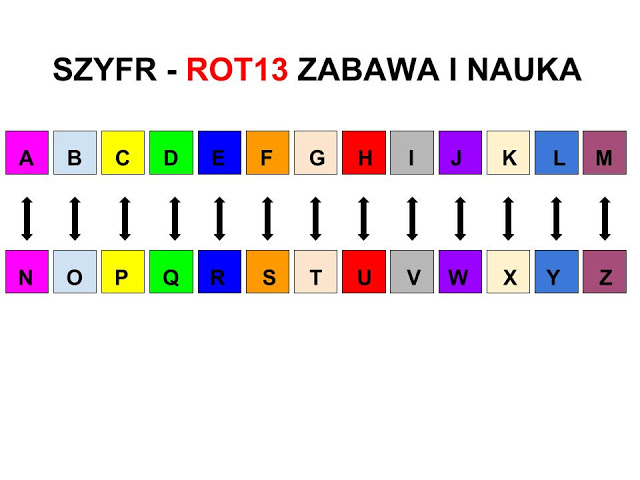 TRBZRGEVN
Geometria
to dział w matematyki, który zajmuje się badaniem figur geometrycznych. To jedna z najstarszych dziedzin matematyki. Zajmowano się nią już w starożytności.
FIGURY GEOMETRYCZNE
https://www.youtube.com/watch?v=Lv-1s65cgJM
FIGURY GEOMETRYCZNE MAJĄ WIELE KSZTAŁTÓW
LINIE GEOMETRYCZNE
Narysuj w zeszycie. Użyj linijki
ODCINEK
Jak prawidłowo mierzyć linijką?
KĄTY
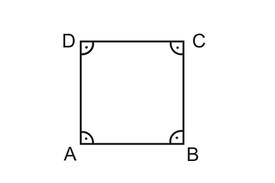 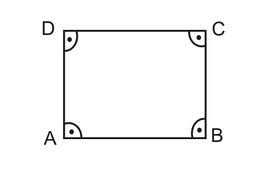 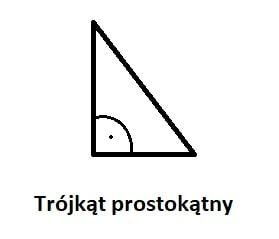 Czy to prawda???
Każdy kwadrat jest prostokątem, nie każdy prostokąt jest kwadratem.
Geometryczna łąka